Pädagogische Diagnostik und Leistungsbeurteilung

LV 1 / 15. März 2024 (4UE)


Dr. Gerd Haberl, BEd MA
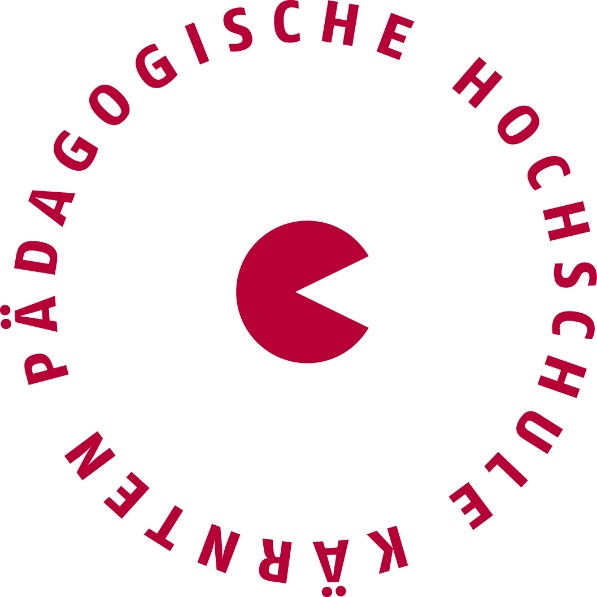 Pädagogische Hochschule Kärnten
Viktor Frankl Hochschule
Gerd Haberl – FBS St. Veit an der Glan
BERUFLICH
BAWAG/PSK – Abteilung Wohnbau
FBS St. Veit an der Glan – Fachgruppe 1

STUDIUM
Lehramt für Berufsschulen PH Graz
Masterstudium Schulpädagogik Universität Klagenfurt
Doktorat der Philosophie Universität Klagenfurt – Motivationsforschung

PRIVAT
Verheiratet, 2 Kinder
Sport
[Speaker Notes: .]
Lehrveranstaltungstermine
Lehrveranstaltungstermin: 15. März 2024 (13:00 – 16:15)

Lehrveranstaltungstermin: 12. April 2024 (13:00 – 16:15)

Lehrveranstaltungstermin: 24. April 2024 (09:00 – 13:15)

Lehrveranstaltungstermin: 08. Mai 2024 (9:00 – 13:15)
[Speaker Notes: .]
Inhalt dieser Lehrveranstaltung (Auszug Curriculum)
In diesem Seminar stehen Theorie und reflektierende Praxis der pädagogischen Leistungsbeurteilung sowie Beobachtung, Erfassen und Dokumentation von Bildungsprozessen im Mittelpunkt (Auszug aus dem Curriculum). 

Themenschwerpunkte der LV:
Grundlagen der pädagogischen Diagnostik und Leistungsbeurteilung
Reflexion des eigenen pädagogischen Handelns
Motivationale Bedingungen des Lernens im Kontext Schule
[Speaker Notes: .]
Lehr- und Lernmethoden in dieser LV
Wechselspiel von Input und Interaktion zwischen Lehrende und Lernende zum jeweiligen Themenbereich  Erfahrungsaustausch, Diskussionen, kollegiales Feedback erwünscht. 

Ad Workload: Die LV umfasst 2 Semesterwochenstunden (entspricht 30 LV-Einheiten zu je 45 min) und hat einen Wert von 2 ECTS-Anrechnungspunkten (entspricht 50 Stunden zu je 60 min)
[Speaker Notes: .]
Nachweis der erworbenen Kompetenz
Die LV ist prüfungsimmanent.
Arbeitsaufträge werden im Moodle-Kurs kommuniziert, sind – sofern angeführt – dort hochzuladen bzw. sind im Kurs direkt auszuführen.
Den Abschluss bildet die summative Umsetzung sämtlicher zu erbringender Teilleistungen, in der die Studierenden den Kompetenzauf-/ bzw. – ausbau nachweisen bzw. sich gegenseitiges kollegiales Feedback geben.
[Speaker Notes: .]
Pädagogische Diagnostik
Was versteht man unter dem Begriff „pädagogische Diagnostik“?


BRAINSTORMING
[Speaker Notes: .]
Was ist pädagogische Diagnostik?
Definition
„Pädagogische Diagnostik umfasst alle diagnostischen Tätigkeiten, durch die bei einzelnen Lernenden und den in einer Gruppe Lernenden  Voraussetzungen und Bedingungen planmäßiger Lehr- und Lernprozesse ermittelt, Lernprozesse analysiert und Lernergebnisse festgestellt werden, um individuelles Lernen zu optimieren. 

Zur Pädagogischen Diagnostik gehören ferner die diagnostischen Tätigkeiten, die die Zuweisung zu Lerngruppen oder individuellen Förderungsprogrammen ermöglichen sowie die mehr gesellschaftlich verankerten Aufgaben der Steuerung des Bildungsnachwuchses oder der Erteilung von Qualifikationen zum Ziel haben (Ingenkamp & Lissmann 2008, S. 13)
Was ist pädagogische Diagnostik?
Pädagogische Funktion  Verbesserung des Lernens
Falsche Ergebnisse korrigieren
Lerndefizite erkennen
Konstruktives Feedback geben (Erfolg bestätigen)
Motivation
Nachfolgende Lernschritte in der Schwierigkeit an die vorangegangen anpassen
Verbesserung der Lernbedingungen
Gesellschaftliche Funktion  Erteilung von Qualifikationen
Selektion
Förderung
Qualifikation
Was ist pädagogische Diagnostik?
KURZUM … WOZU diagnostizieren????

Pädagogische Diagnostik zählt zu den Kernkompetenzen von LehrerInnen mit dem ZIEL  OPTIMIERUNG des (individuellen) Lernprozesses

Sie ist keine zusätzliche Aufgabe, sondern Kernelement guten und erfolgreichen Unterrichtens und der fairen Leistungsbeurteilung

LehrerInnen müssen Antworten auf diese Kernfragen haben:
Wer sind meine SchülerInnen?
Wo stehen sie in der Gruppe oder als Individuum?
Wie gehen wir gemeinsam vor?
Wie kann ich die Lernmotivation und somit die Leistung meiner SchülerInnen langfristig fördern?
Was wird eigentlich diagnostiziert?
Diagnose von Lernausgangslagen und von Lernvoraussetzungen (Z.B. Vorwissen, Interesse, kognitive Bedingungen etc.)
Diagnose zum Erkennen von Entwicklungsständen oder Lernständen (an Kompetenzstufen orientiert)
Diagnose von Lernpotenzial, MOTIVATION, Lernhindernissen oder Lernfortschritten
Diagnose von Lerntypen
Diagnose des Lernumfeldes (Familie, Peergroup etc.)
Diagnose von Gruppenprozessen (Klassenklima)
Diagnose von Verhalten oder Verhaltensauffälligkeiten (Sozialverhalten, Arbeitsverhalten, Lernverhalten)
Diagnose von fachlichen oder überfachlichen Lernergebnissen oder Leistungen und Leistungsauffälligkeiten (Begabungen)
Diagnose meines eigenen Unterrichts (Lehrmethoden, Struktur etc.)
Wann wird eigentlich diagnostiziert?
STATUSDIAGNOSTIK
Erfassung des momentanen IST-Zustandes
Prognose einer möglichen Entwicklung 

PROZESSDIAGNOSTIK
Informationen des Veränderungsprozesses
Prozessorientierte und kontinuierliche Entwicklungen
Wie wird eigentlich diagnostiziert?
Wie wird eigentlich diagnostiziert?
Wie und mit welcher Methode kann ich als LehrerIn meinen SchülerInnen erfolgreich Wissen vermitteln, das Ergebnis messen und den Lehr-Lernprozess individuell steuern?

Gütekriterien:
Validität, Reliabilität und Objektivität
Kompetenzstufen nach Bloom
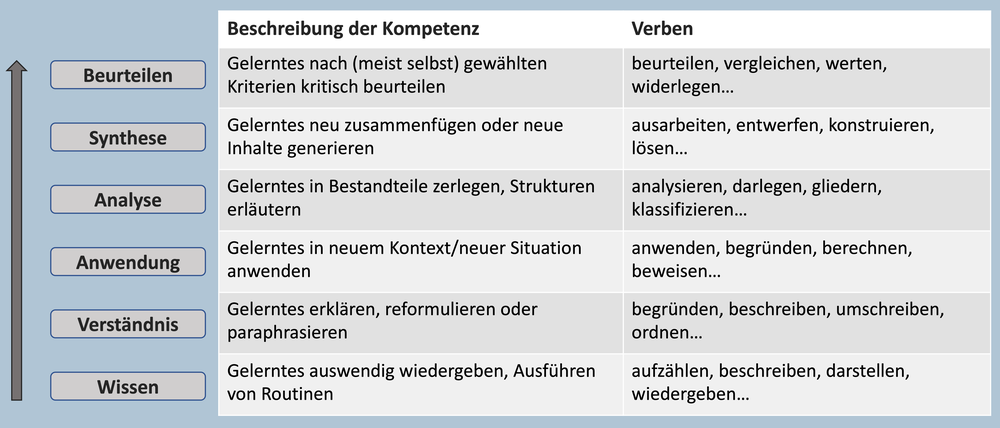 Beispiel – „Erlernen der Präsentationstechnik“
Verhaltensindikatoren
Messbare Kompetenzen müssen definiert werden
Aufbau und Gliederung des Themas
Logische Abfolge, roter Faden, Einleitung und Schluss
Sprache, Rhetorik, Gestik und Mimik
Verständlichkeit, Sprachtempo, freier Vortrag …
Medieneinsatz
Angemessenheit, Vielfalt, Verständlichkeit, Lesbarkeit
Auftreten, Blickkontakt, Interaktion mit Publikum
Selbstsicherheit, Blickkontakt, Rückfragen
Methodenauswahl
bspw. Beobachtungskriterien
Diagnose 
Präsentation beobachten
Interpretation
Ausprägungen der einzelnen Beobachtungskriterien (Kompetenzen) beurteilen.
Ziel festlegen
Fördermaßnahmen für den Lernprozess definieren
Was versteht man unter einer Kompetenz?
Weinert definiert Kompetenz als …
„die bei Individuen verfügbaren oder durch sie erlernbaren kognitiven Fähigkeiten und Fertigkeiten, um bestimmte Probleme zu lösen, sowie die damit verbundenen motivationalen, volitionalen und sozialen Bereitschaften und Fähigkeiten, um die Problemlösungen in variablen Situationen erfolgreich und verantwortungsvoll nutzen zu können“ (Weinert 2001, 27 f)
Kompetenz stellt demnach die Verbindung zwischen Wissen und Können dar und  ist als Befähigung zur Bewältigung  unterschiedlicher Situationen zu sehen!!!
Welche Kompetenzen sind in der Schule wichtig?
Wissenskompetenz (Fachkompetenz)

Handlungskompetenz

Methodenkompetenz

Urteilskompetenz

Soziale Kompetenz
4 Bereiche der Bildung nach Klippert…
Inhaltlich-fachliches Lernen
Wissen (Fakten, Regeln, Begriffe…)
Verstehen (Argumente, Erklärungen…)
Erkennen (Zusammenhänge)
Urteilen (Thesen, Themen, Maßnahmen…)

Methodisch-strategisches Lernen
Exzerpieren, nachschlagen, strukturieren, organisieren, planen,
Entscheiden, gestalten, Ordnung halten…

Sozial-kommunikatives Lernen
Zuhören, begründen, fragen, argumentieren, diskutieren
Kooperieren, präsentieren…

Affektives Lernen
Selbstvertrauen erlernen
Motivation
Identifikation
Arbeitsauftrag
Berufsschulen VS Höhere Technische Lehranstalt?
Welche Maßnahmen zur Diagnostik werden an Euren Schulen angewendet?